Supporting First-Generation, Low-Income Students through Graduation
Observations from the Student Enrichment Program
Today
5 minutes of SEP Info
5 minutes of Discussion, with opportunity for more after the meeting wraps
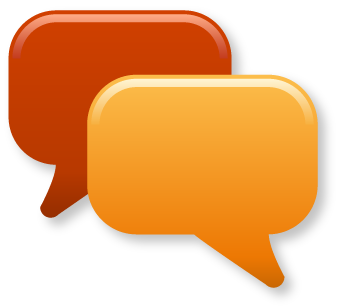 SEP: A Quick Overview
Serve students who are First-Gen, Low-Income, or have Disabilities
8 FTE: Advisors, Instructors, and Support Staff
Approximately 50% Funded by a Federal TRIO Grant
APSC 201, Ground Level by Honors
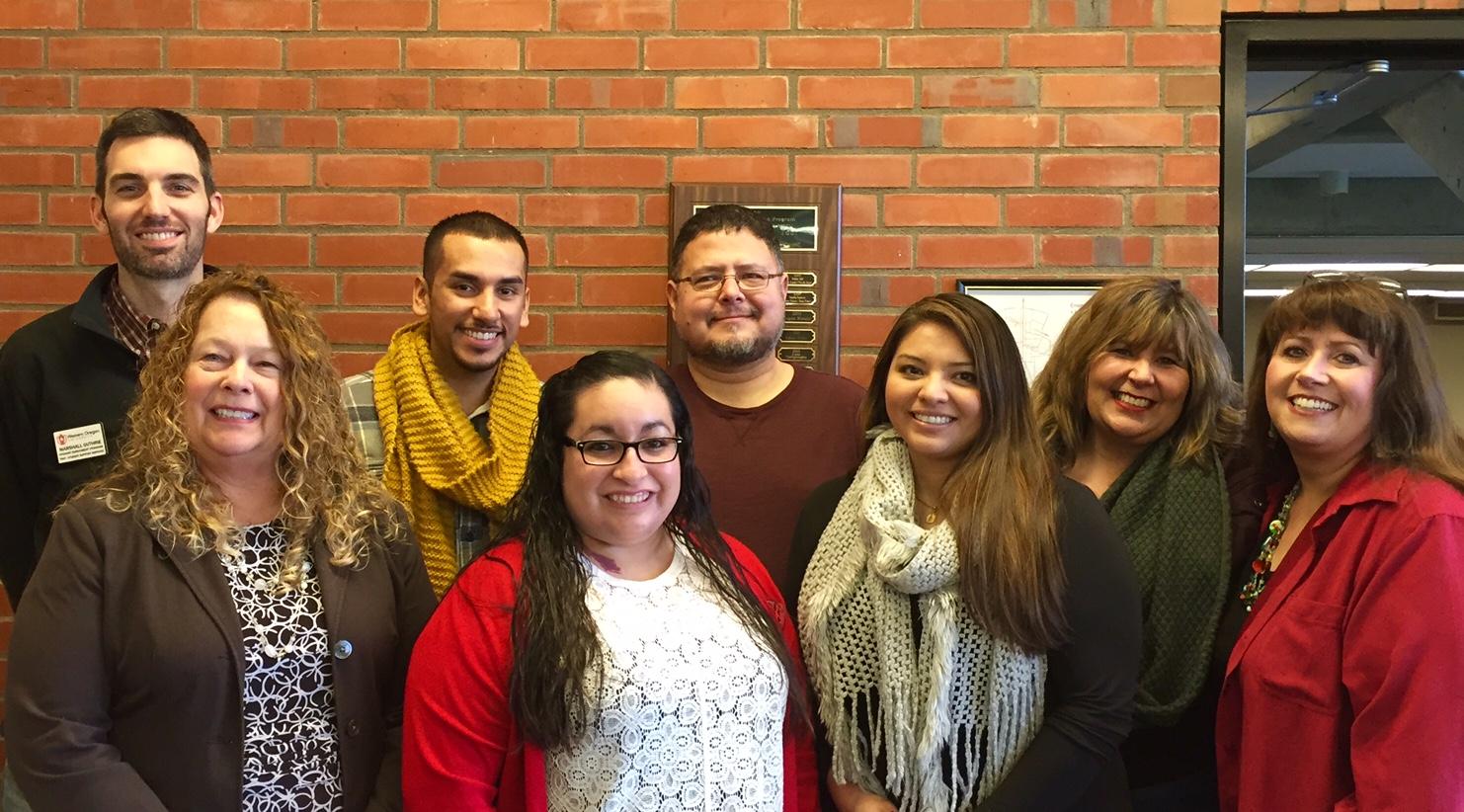 Left to Right: Marshall Guthrie, Beth Doughman, Emmanuel Macias, Adriana Carrillo, Chris Solario, Alicia Monrroy, Sheree Solario, Letitia Erckenbrack
SEP Core Services
General Advising
Credit-Bearing Coursework (Transition, Study Skills, Financial Literacy)
Textbook/Equipment Lending Resources
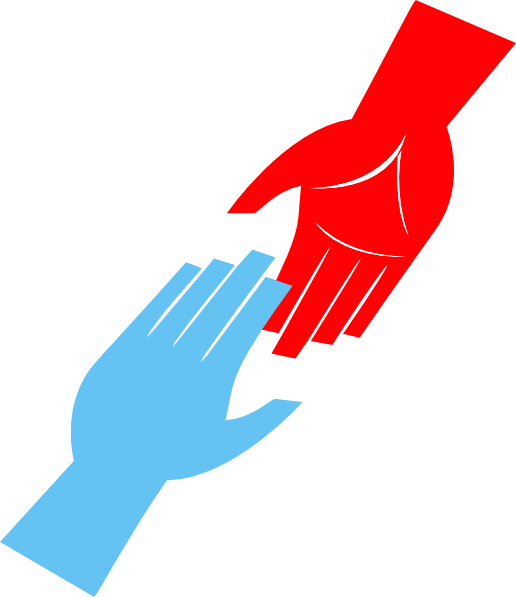 Coursework: The SEP First Year Experience
The Reason:
More Complete and Timely Information
Consistent Scheduling
The Plan:
120 students, 3 terms/1 year,  Low-Cost/Open Source Textbooks
Potential overlap for faculty:
In 2 years: Is this a model that could/should be institution-wide?
Assist with text development
Micro-Assessments and Pre/Post
Textbooks: Most commonly purchased online (62%), 45% have not purchased a required book.
Technology: 14% lack 24-hour access to computing resources, 8% don’t have a smartphone
Social Media: 82% use Facebook 1/week, 40% FB is the Social Network they use most often
Discussion Points
What are faculty seeing?
What role should all of us, the institution and community, be playing in students lives?
What can SEP do for you?
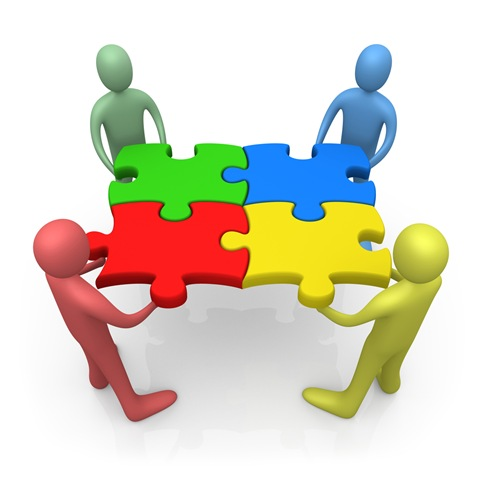